Láseres de fibra de alta potencia en la industria
Física de láseres





Edgar Bravo Huerta
Introducción
La gran variedad de láseres de alta potencia (mayor a 1W) que ahora existe se debe en gran parte a la demanda que tienen en diversas aplicaciones.

En la investigación se utilizan como fuentes de bombeo de otros láseres
Aplicaciones
Aplicaciones de láseres de alta potencia en la industria: ajuste por láser, marcado y soldadura de diversos materiales sólidos, tratamientos superficiales como: endurecimiento o temple, aleación superficial, fusión superficial, corte, taladrado. 









Pulsos de salida de duración corta y alta potencia pico
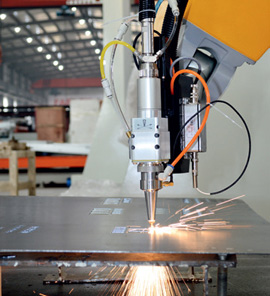 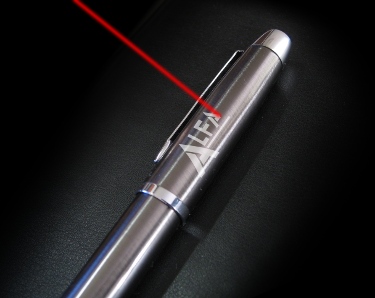 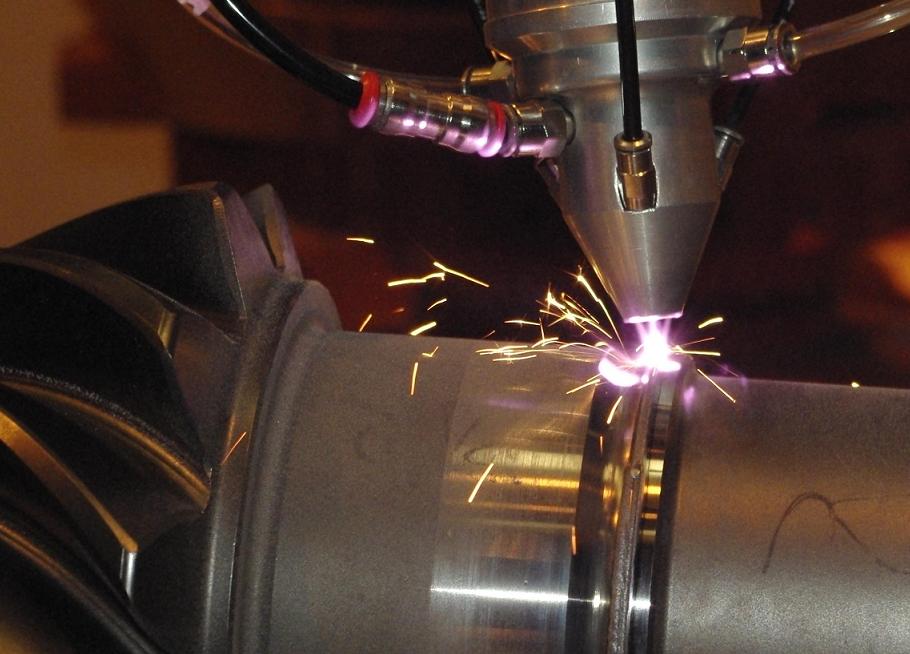 Desarrollo de nuevos sistemas láser de fibra óptica seguros para los ojos.
Comunicación por transmisión óptica en el espacio libre de la atmósfera.
Censado activo remoto
Aplicaciones médicas
Espectroscopia
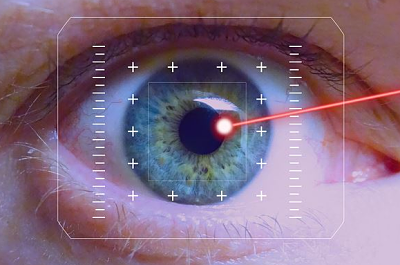 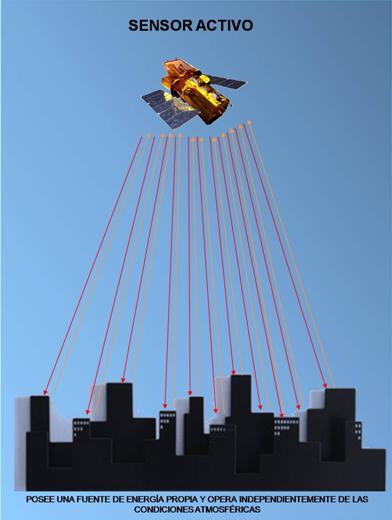 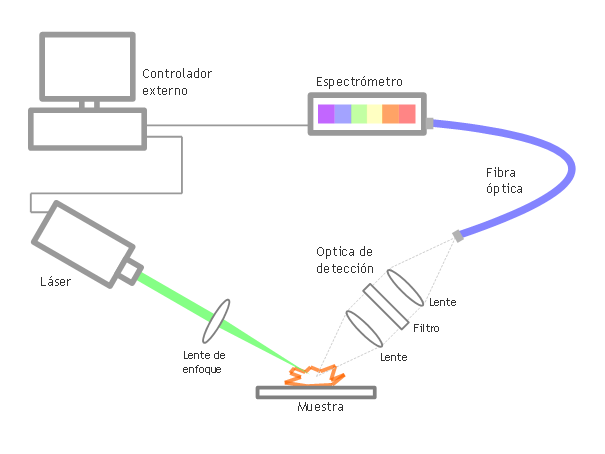 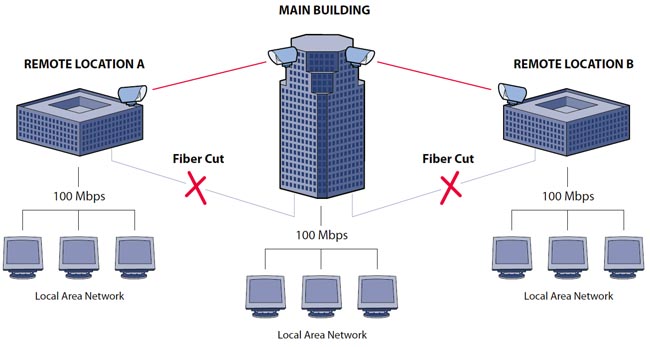 Se requieren diferentes características del láser para diferentes aplicaciones:
Calidad del haz
Sistemas compactos
Eficiencia

Los sistemas láser basados en fibras tienen estas características, además de:
Confinamiento del haz
Excelente disipación del calor
Láser de fibra óptica
Láser sólido.
"Seed Laser" y lo amplifican en fibras de vidrio 
Diodos de bombeo. 
A 1,064 nm, consiguen un diámetro de foco muy pequeño, 
Intensidad hasta 100 veces superior a la de los láseres de CO2 de la misma potencia media emitida. 
resultan ideales para el marcado de metales, para grabados en metal y para marcados en plástico
Por lo general no requieren mantenimiento 
Larga vida útil de por lo menos 25.000 horas de láser.
[Speaker Notes: Pertenecen al grupo de los láseres sólidos. Generan el rayo láser mediante "Seed Laser" y lo amplifican en fibras de vidrio especialmente montadas a las que se suministra energía a través de diodos de bombeo. Con una longitud de onda de 1,064 micrómetros, los láseres de fibra consiguen un diámetro de foco muy pequeño, por lo que su intensidad es hasta 100 veces superior a la de los láseres de CO2 de la misma potencia media emitida. 
Los láseres de fibra resultan ideales para el marcado de metales, para grabados en metal y para marcados en plástico ricos en contrastes. Los láseres de fibra por lo general no requieren mantenimiento y se caracterizan por su larga vida útil de por lo menos 25.000 horas de láser.]
Ejemplo de láser de fibra de alta potencia
laser de fibra de Er/Yb
Q-switch activo
1549nm
Fibra monomodo de doble revestimiento
Tasa de repetición 45 a 120 KHz
Duración de pulso 34 a 80 nm
Eficiencia 50%
Q-Switch activo

Moduladores Acusto-ópticos (AOMs)

Micro-optoelectromechanical systems (MOEMS)
[Speaker Notes: Un modulador acustico-óptico (AOM), también conocido como célula de Bragg, utiliza el efecto acústico-óptico para difractar y mover la frecuencia de la luz por medio de la propagación de ondas de sonido, usualmente en radio frecuencia, en un material cristalino.]
Configuración Experimental
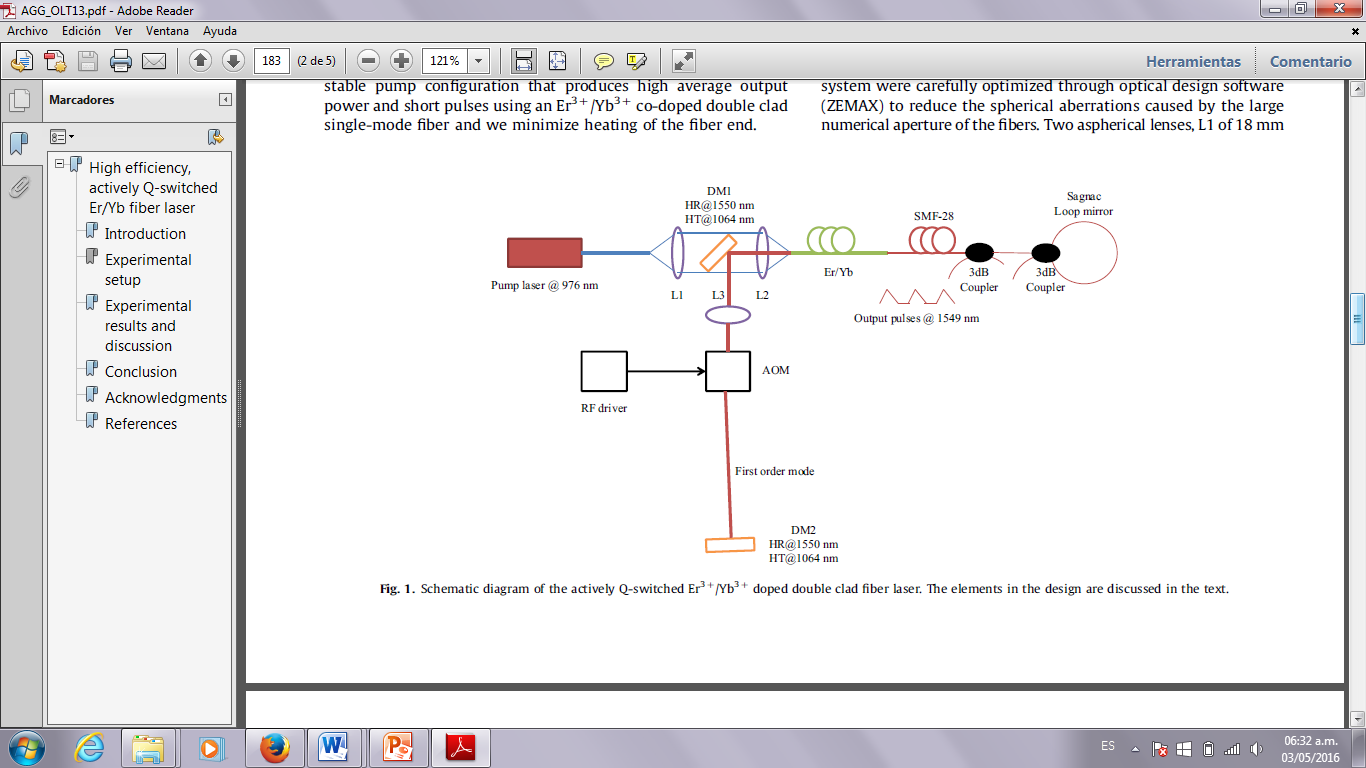 [Speaker Notes: Combinación de dos subsistemas ópticos operando a diferente longitud de onda (980 nm y 1550 nm). SMF 28 Fibra monomodo estándar (50 cm en el lazo del espejo Sagnac). Medio de Ganancia: 3 mt de fibra dopada de doble revestimiento (nucleo 7 micras, revestimiento interno 130 micras rev. Externo 245 micras de radio)]
Resultados experimentales
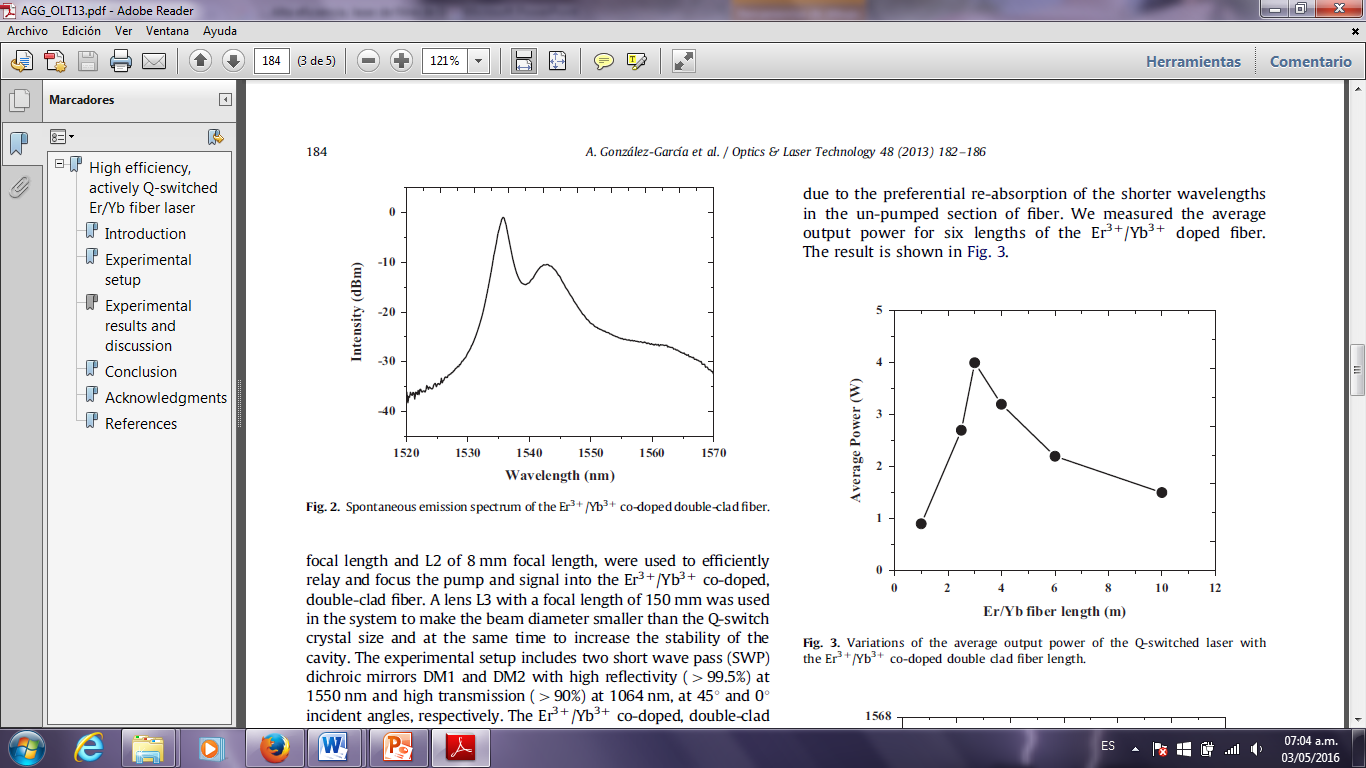 [Speaker Notes: Rango de longitud de onda de 1520 a 1570 nm
Pico fuerte a 1535 nm]
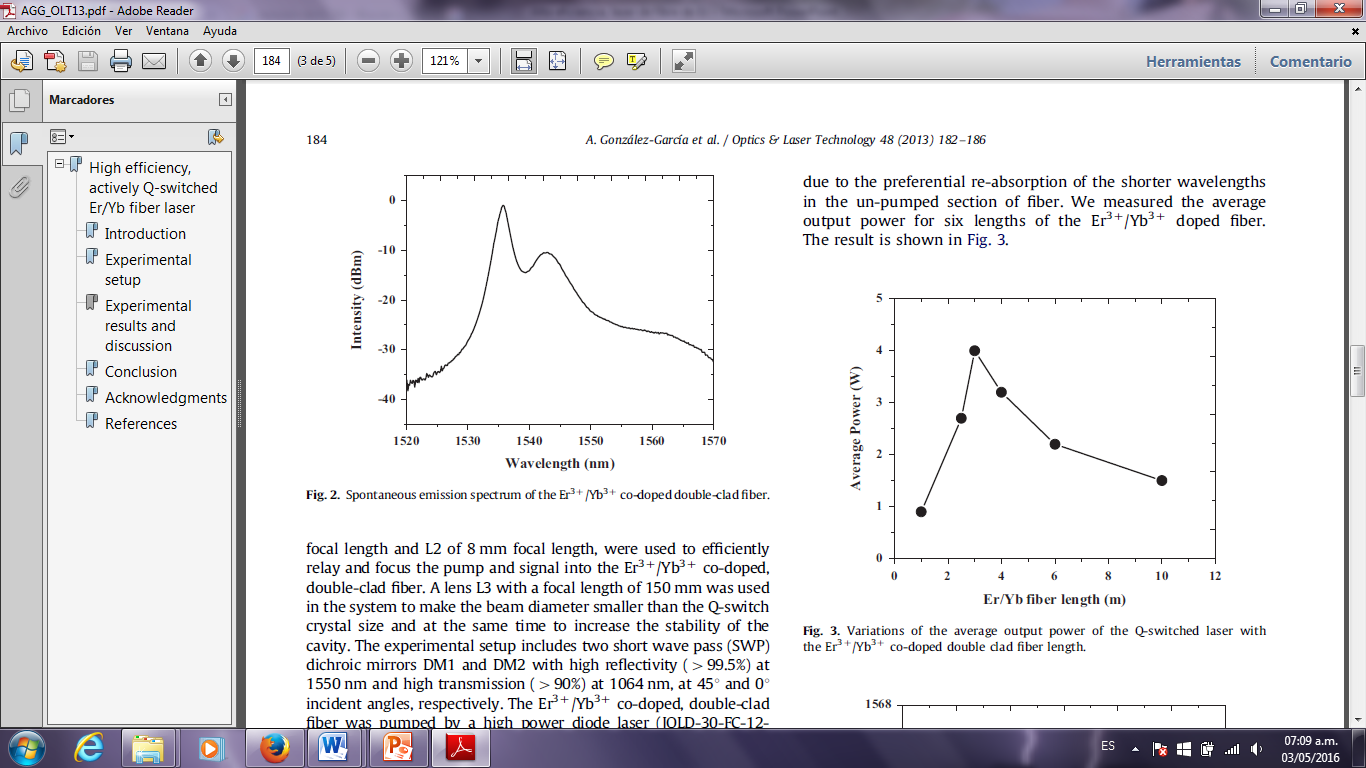 [Speaker Notes: La longitud de la fibra dopada es un parámetro crítico en el láser. Un láser con una longitud mayor de fibra Er3 / Yb3 funcionará a una longitud de onda más larga]
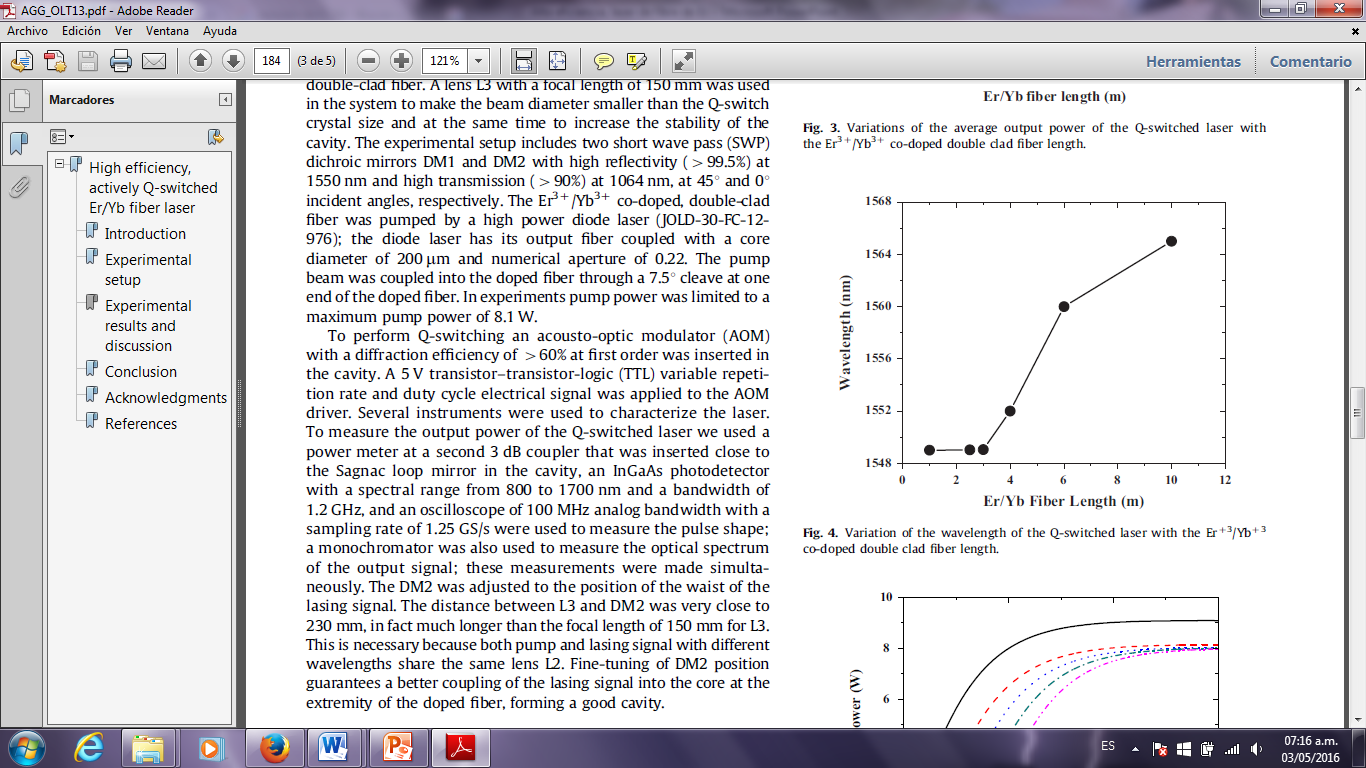 [Speaker Notes: Podemos observar que para longitudes de fibra menores a 3 m, la longitud de onda de operación del láser es estable a 1549 nm.]
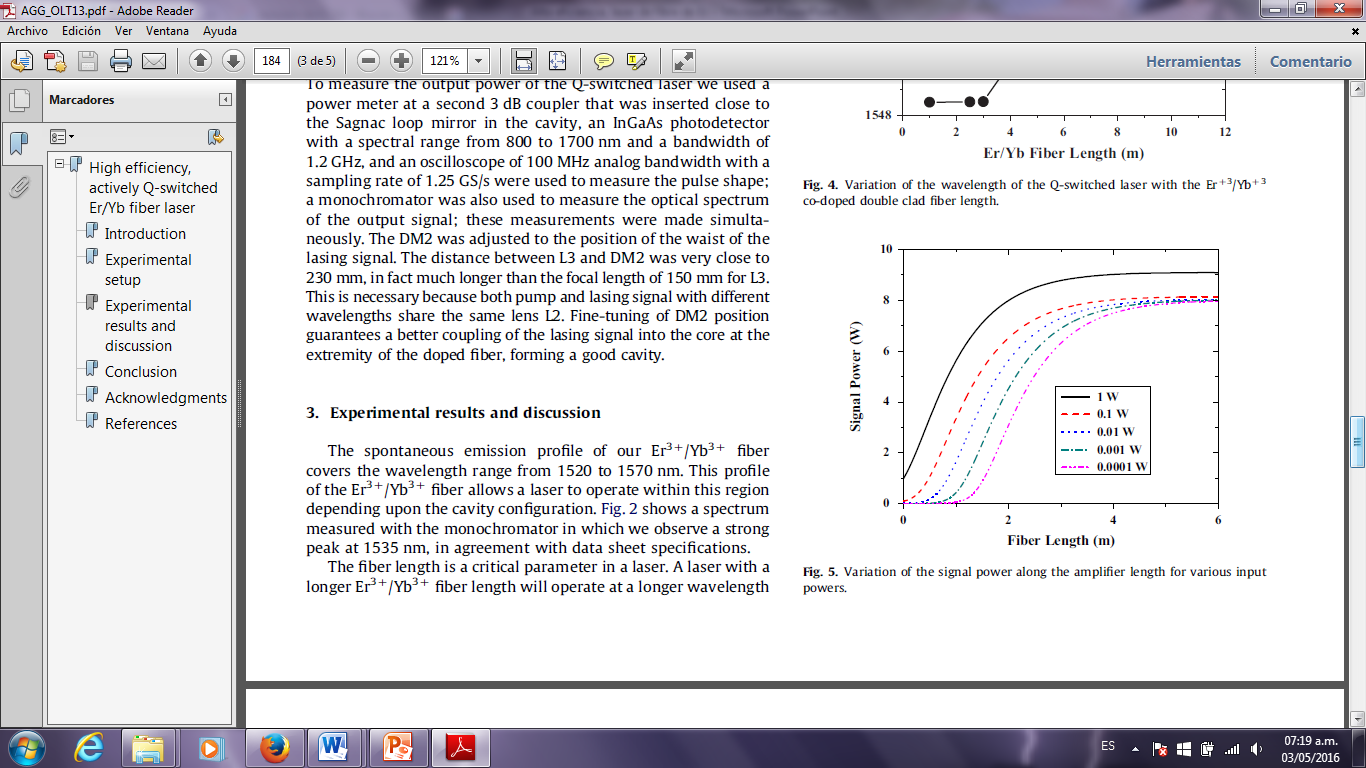 [Speaker Notes: La longitud de fibra óptima es de 3 mts para la saturación de la potencia para señales de entrada entre 0.0001 y 1 W.
A longitudes mayores la ganancia se satura.]
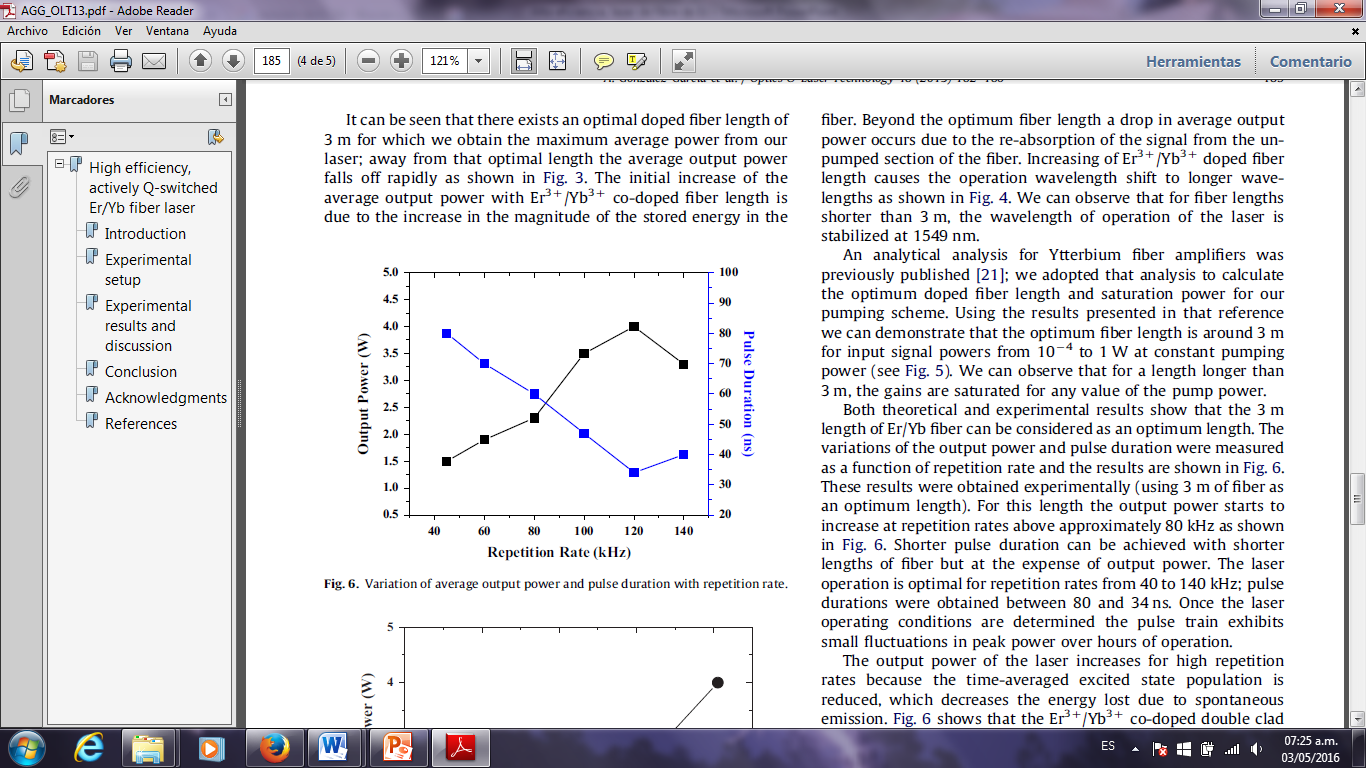 [Speaker Notes: Variación de la potencia de salida y duración del pulso en función de la tasa de repetición.
Alrededor de 80 KHz aumenta la potencia
Duraciones de pulso más cortas se pueden lograr disminuyendo la longitud de la fibra, pero se sacrifica potencia de salida.]
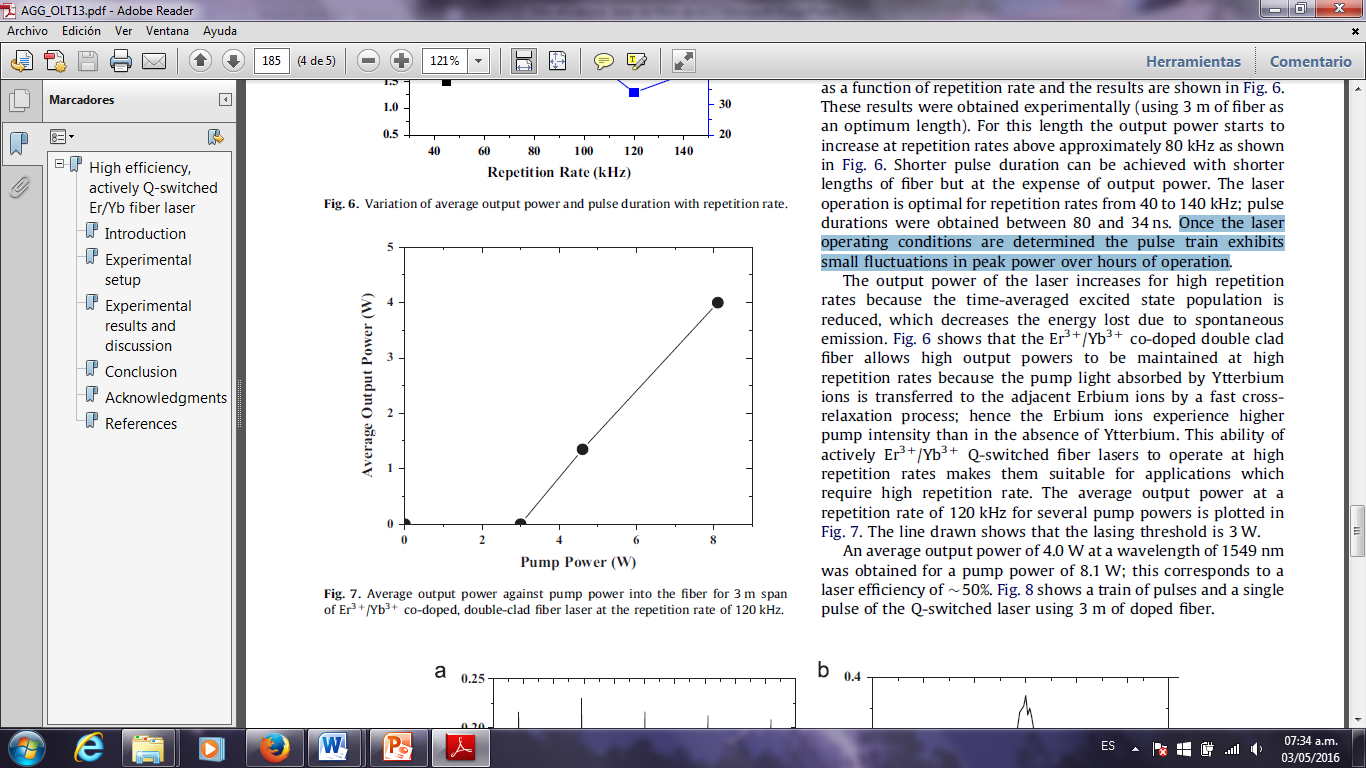 [Speaker Notes: Potencia promedio de salida a una frecuencia de 120 KHZ  para varias potencias de bombeo, se muestra que el umbral de efecto láser es de 3 W.
Se obtuvo una potencia media de salida de 4,0 W a una longitud de onda de 1549 nm para una potencia de bombeo de 8,1 W; esto corresponde a una eficiencia láser del 50%]
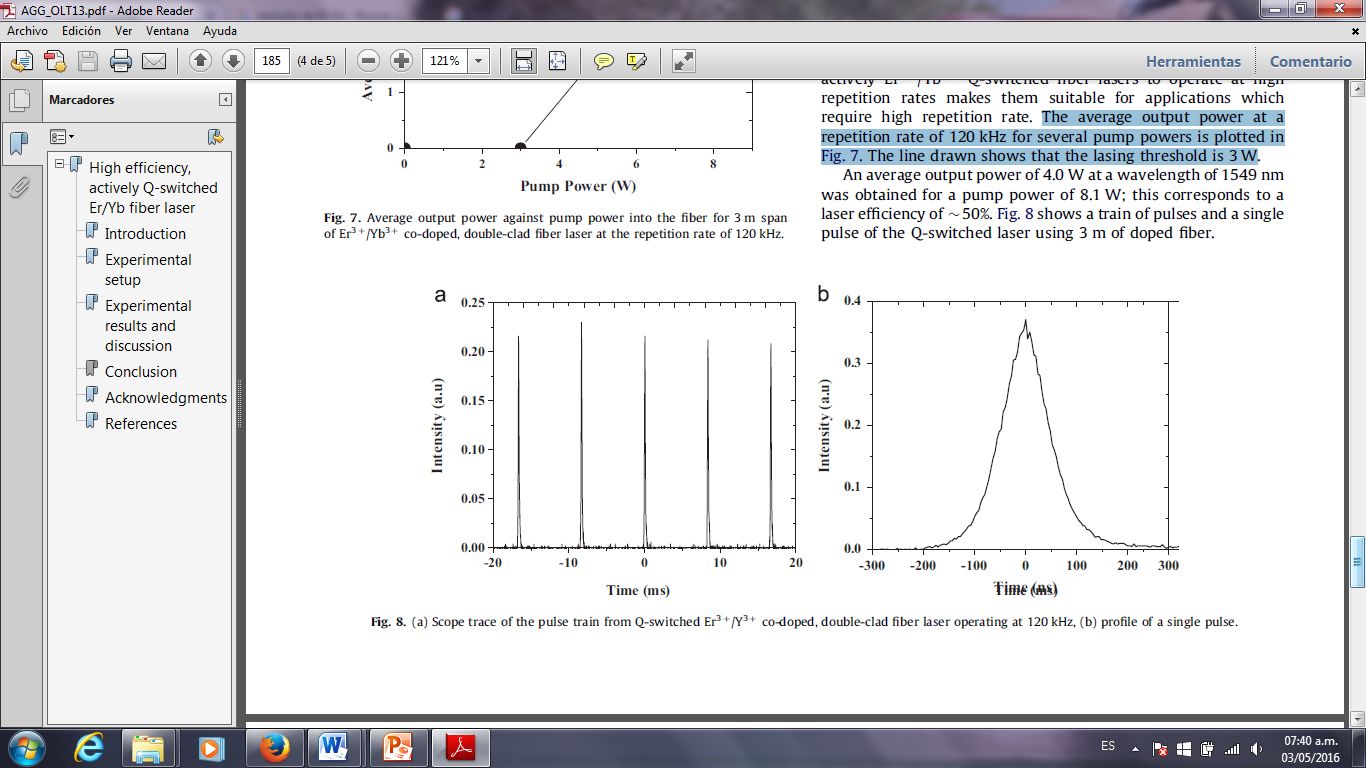 [Speaker Notes: Tren de pulsos del láser Q-Switch y perfil de un pulso]
Calculo de la energía máxima de un láser de fibra Q-Switch



Pcw  Potencia de salida en onda continua.
τ21  Tiempo de vida del nivel superior del Er
nth inversión de población en el umbral del láser
V Volumen de ganancia.
fr  tasa de repetición
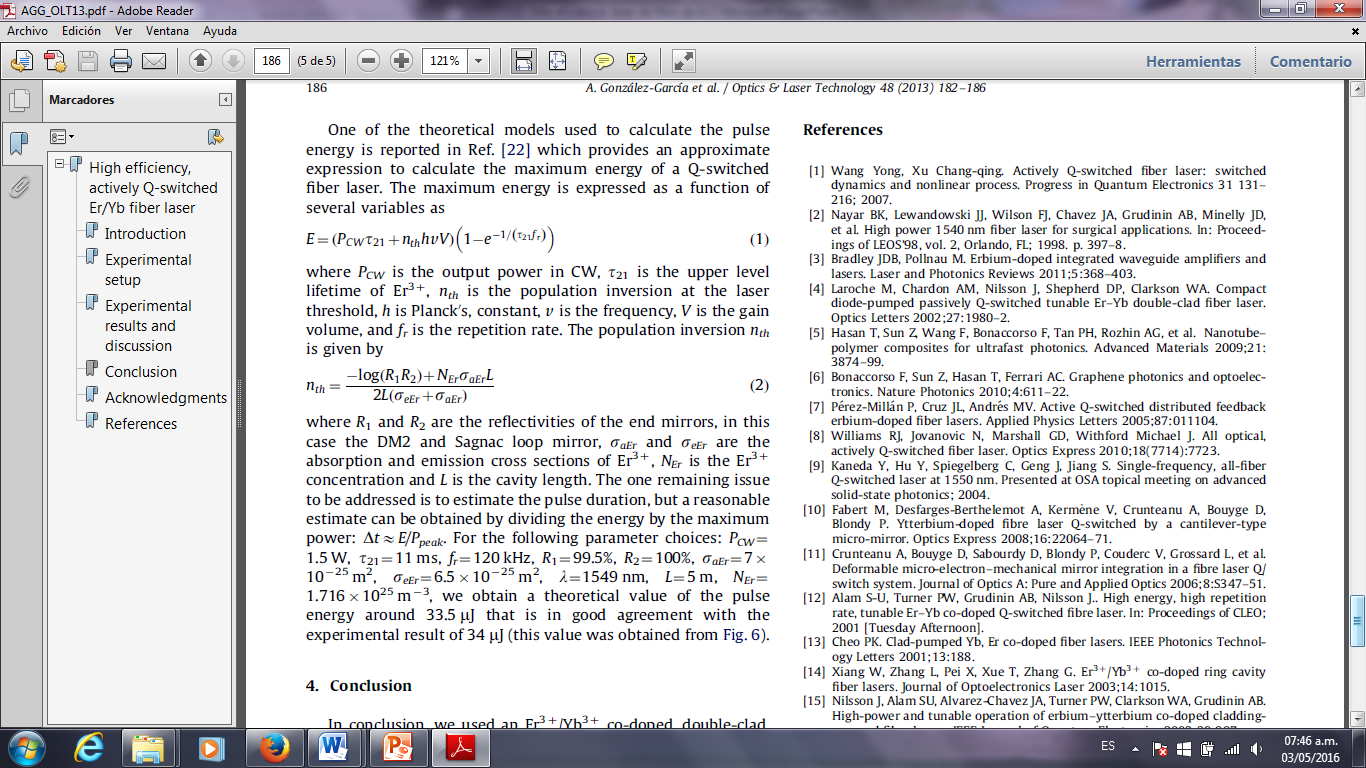 Inversión de población




R1 y R2    Reflectividades de los espejos
σaEr y σeEr Sección transversal de absorción y emisión 		     del Er
NEr   Concentración de Er
L   Longitud de la cavidad.
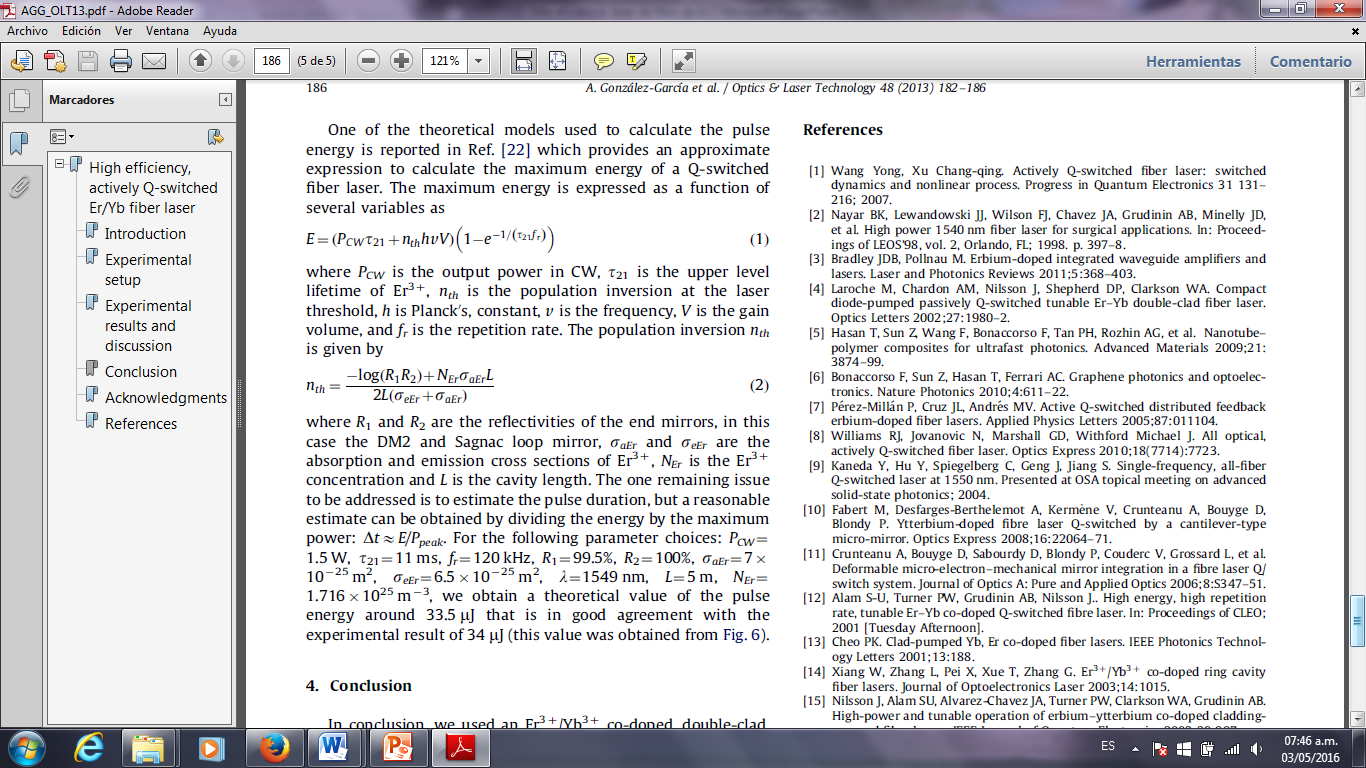 Duración del pulso



E Energía
Ppeak  Potencia máxima
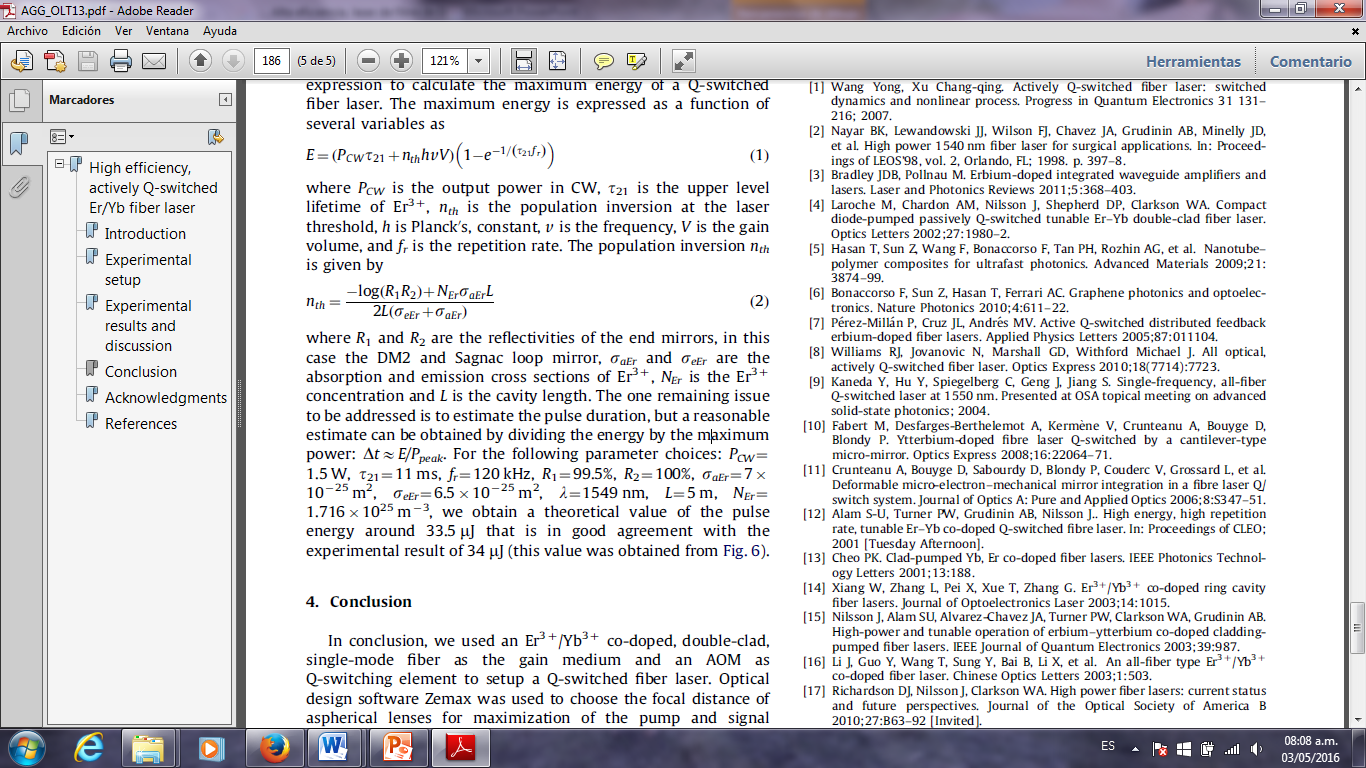 Pcw = 1.5 W
τ21 = 11 ms
fr = 120 KHz
R1 = 99.5%
R2 = 100%
σaEr = 7x10-25 m2
σeEr = 6.5x10-25 m2
λ = 1549 nm
L = 5m
NEr = 1.716 x 1025 m-3
Teórico:
E = 33.5 µJ
Experimental
E = 34 µJ
Conclusiones
Los láseres de alta potencia tienen una amplia gama de aplicaciones.
Los láseres de fibra óptica ofrecen varias ventajas para diversas aplicaciones.
Los láseres de fibra se van abriendo paso en la industria.
[Speaker Notes: Modulador Acusto-Óptico]
Referencias
A. Gonzá lez-García, B. Ibarra-Escamilla, O. Pottiez, E. A. Kuzin, F. Maya-Ordoñez , M. Durán- Sánchez , C. Deng , J. W. Haus, Peter E. Powers “Alta eficiencia, laser de fibra de Er/Yb Q-switch activo” Optics & Laser Technology , 2012